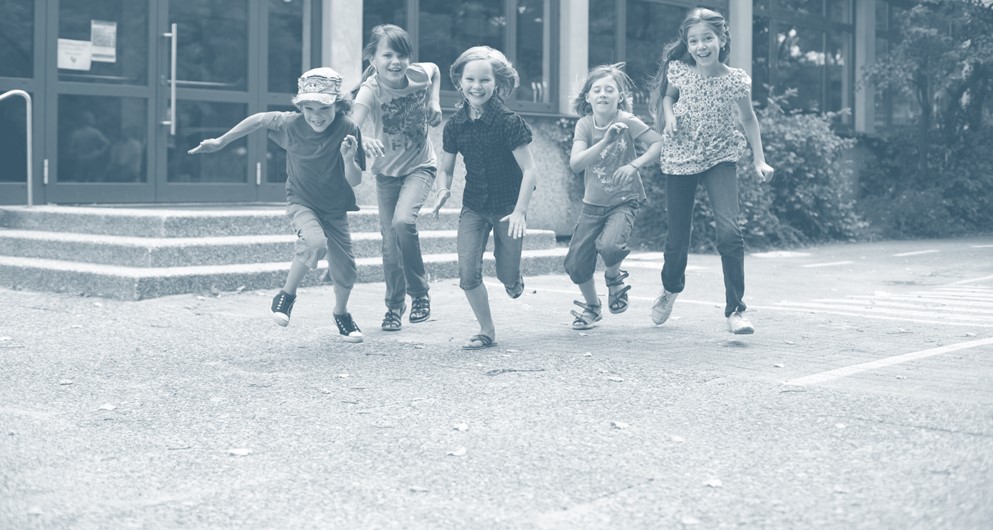 Familienergänzende Kinderbetreuung für den Vorschulbereich im Kanton Solothurn
Präsentation Medienkonferenz
Michael Marti, Ecoplan
Auftrag und Zielsetzungen
Analyse im Auftrag des Amtes für soziale Sicherheit (ASO) zum Angebot an familienergänzender Kinderbetreuung im Vorschulbereich im Kanton Solothurn
Zwei Zielsetzungen:
Auslegeordnung zur heutigen Situation  
Bedarfsabklärung mit Fachexperten/-innen, Gemeindevertretungen und wirtschaftlichen Vertretungen
2
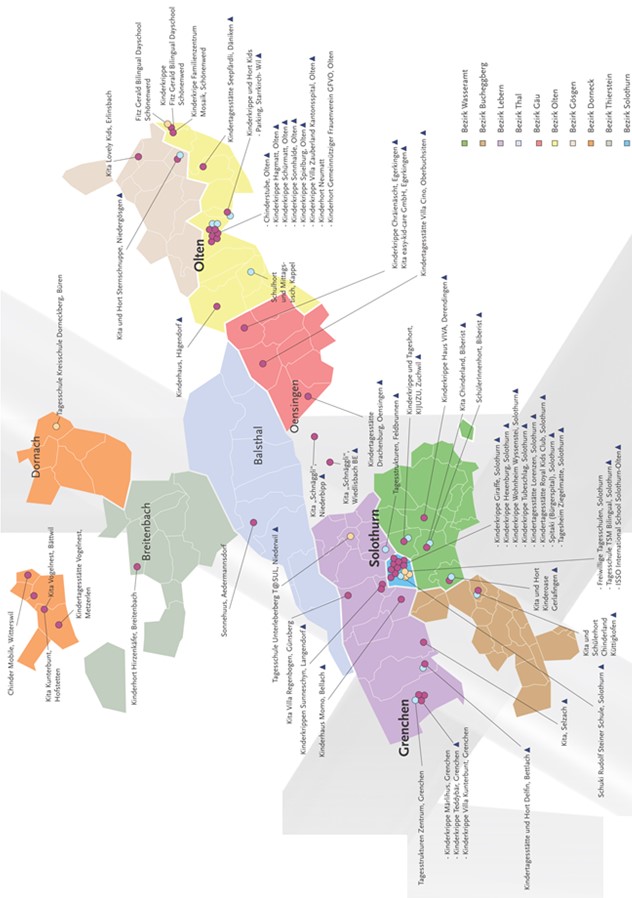 3
Empfehlung 1: Bereitstellung von subventionierten Betreuungsplätzen
Möglichkeiten zur Steigerung von subventionierten Plätzen sowie deren Finanzierung sind zu klären 

Kinderbetreuung ist ein kommunales Leistungsfeld; entsprechend ist das Bereitstellen von subventionier-ten Plätzen Sache der Einwohnergemeinden

Aktuell Änderung des «Bundesgesetzes über Finanzhilfen für die familienergänzende Kinderbetreuung» zur Diskussion 
Kantonale und kommunale Subventionen sollen erhöht werden, um Kosten für die Eltern zu senken
Betreuungsangebot soll besser auf die Bedürfnisse der Eltern abgestimmt werden
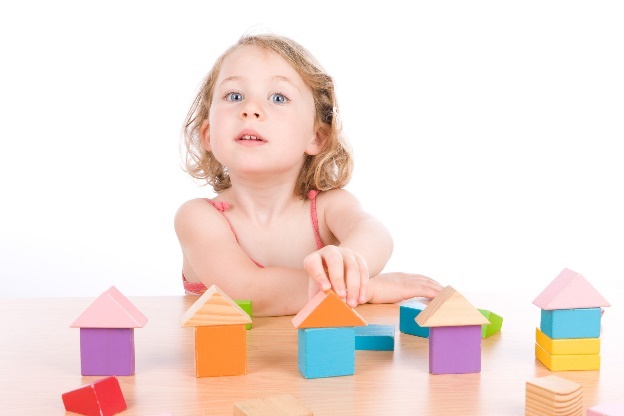 4
Empfehlung 2: Monitoring des Bedarfs im ländlichen Raum
Im ländlichen Raum sind Kindertagesstätten weniger verbreitet; die aktuellen Bedürfnisse der Eltern scheinen vorerst jedoch weitgehend gedeckt zu sein

Gesellschaftliche Entwicklungen führen zu veränderten Bedürfnissen => Monitoring des Bedarfs
Niederschwellige Nachfrage der Gemeinden z.B. bei einer Spielgruppenanmeldung direkt bei den Eltern, ob ein Bedarf besteht 
So kann Bedarfsentwicklung über die Zeit beobachtet; bei Bedarf Einleitung entsprechender Massnahmen

Zentral: nicht nur nach dem Bedarf nach Kindertagesstätten gefragt wird, sondern auch nach ihrer ungefähren Zahlungsbereitschaft
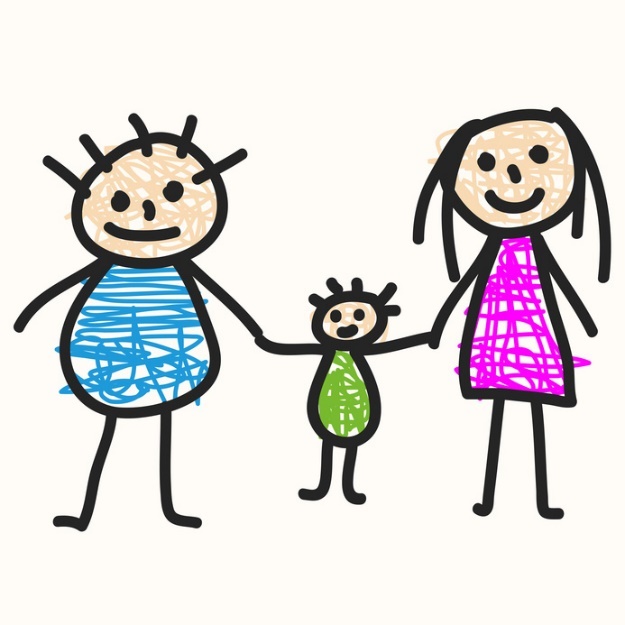 5
Empfehlung 3: Förderung von Tagesfamilien als alternative Betreuungsstruktur
Bestehende Angebote müssen einer breiteren Öffentlichkeit bekannt gemacht werden 

Kürzlich Lancierung eines gemeinsamen Projektes von VSEG und VTSO mit dem Ziel, den Bekanntheitsgrad des VTSO in den Gemeinden zu erhöhen. 

Eine finanzielle Beteiligung der Gemeinden zur Vergünstigung der Plätze scheint auch hier prüfenswert.
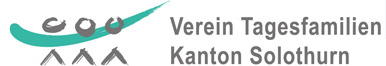 6
Empfehlung 4: Systematische Weitergabe von Erfahrungen und Modellen
Gefässe fehlen, die eine systematische Sammlung und Weitergabe von Erfahrungen, Ideen, Modellen und Wissen im Bereich der familienergänzenden Kinderbetreuung ermöglichen 

Kanton kann hier Gemeinden mit einem Beratungsangebot gezielt unterstützen und ihnen verschiedene Modelle und Ideen aufzeigen 

Prüfung und allenfalls Förderung regionaler Zusammenarbeitsformen
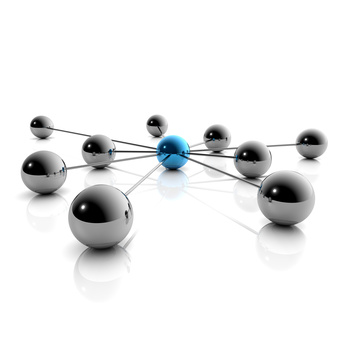 7
Empfehlung 5: Begleitung im Bewilligungsverfahren
Gemäss Rückmeldung aus verschiedenen Interviews ist das Bewilligungsverfahren etwas kundenfreundlicher auszugestalten

Vorgängige Beurteilung der Liegenschaften und Räumlichkeiten durch die Bewilligungsbehörde

Frühzeitige Abwägung, welche Massnahmen für die Bewilligung der Räumlichkeiten – mit welchen Kostenfolgen – zu ergreifen sind
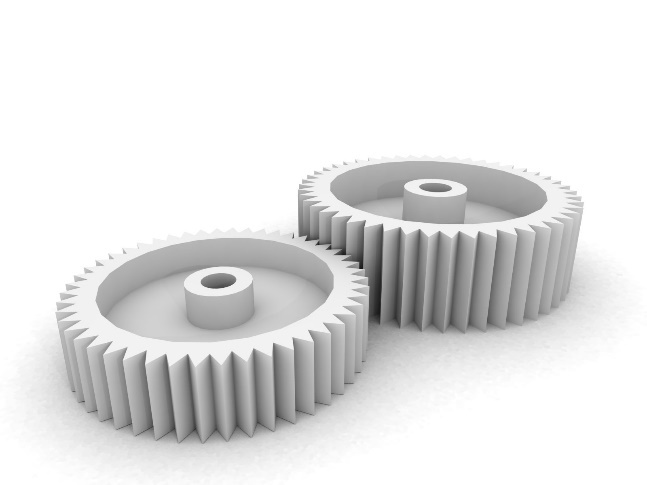 8
Empfehlung 6: Information über kantonale Richtlinien
Bauliche Vorgaben stellen teilweise eine hohe Hürde für die Errichtung von Betreuungsplätzen dar

Das ASO hat die kantonalen Richtlinien geprüft und diese bereits wesentlich vereinfacht; die Anpassungen sind noch zu wenig bekannt
 
Informationen für Gemeinden und weitere interessierte Kreise ist wichtig, so dass Betreuungsangebote nicht aufgrund vermeintlich (zu) strenger Vorgaben scheitern
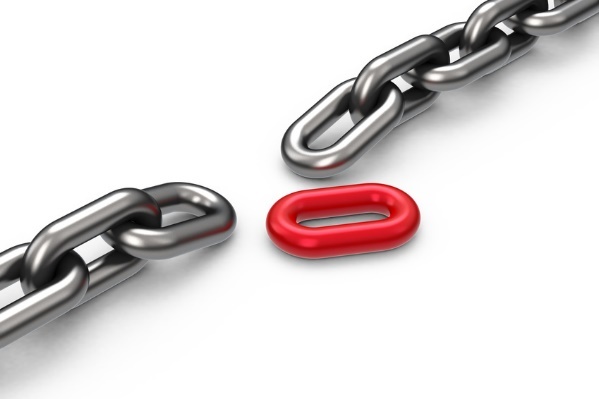 9